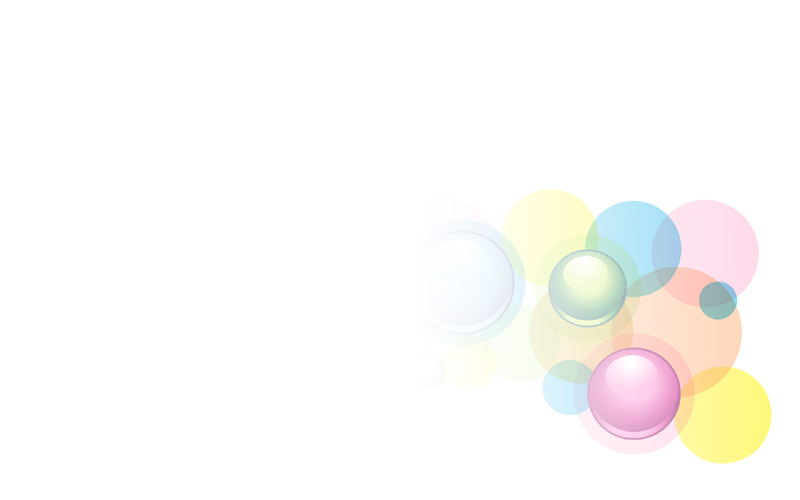 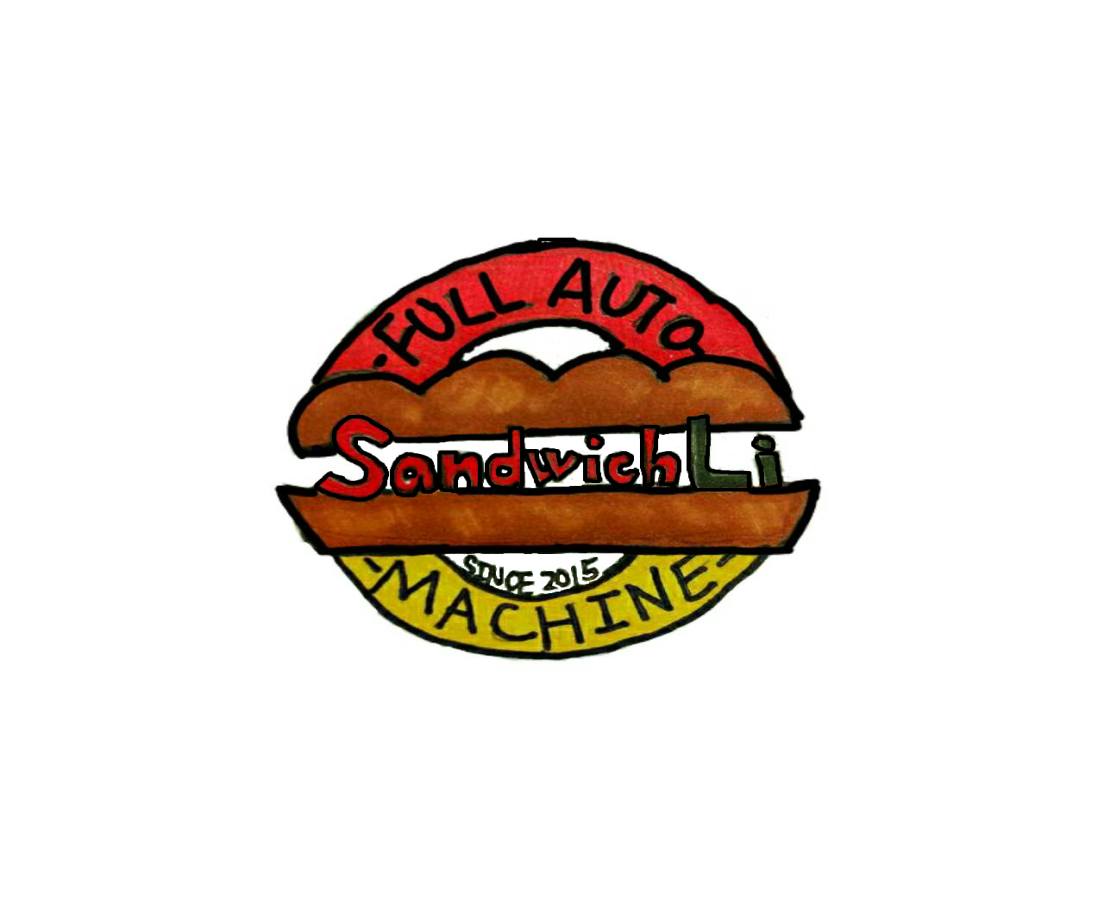 SandwichLi
Are You Busy?
Do You Have no Time to Eat Meals?
SandwichLi is Your Best Choice!
You only need a few minutes and you will have a delicious and healthy sandwich!
More information
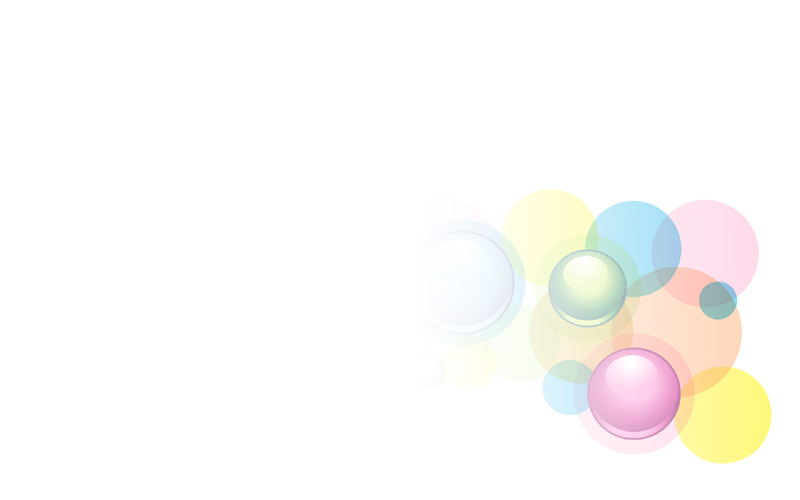 Our Statement
SandwichLi is a convenience store for people to take out when they have no time to sit down and eat.
This is a full auto sandwich deli machine, the only thing you need to do is put the money into the machine and push the bottom. Then the machine will start to cook for you. And it will pop up a delicious and healthy sandwich.
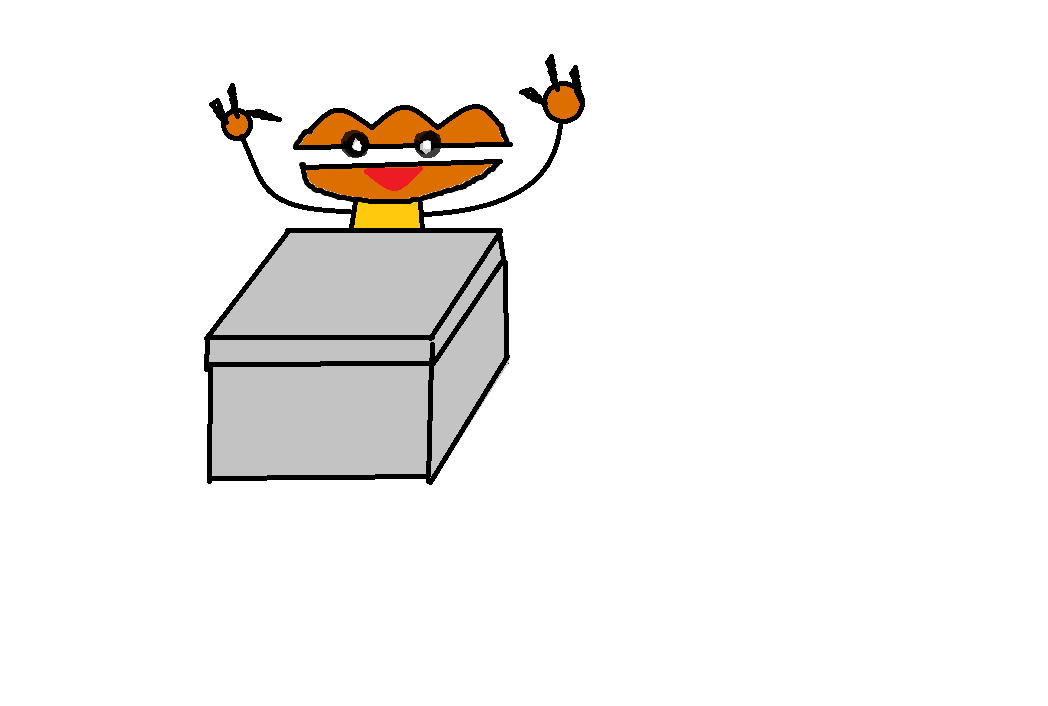 What flavor do we have
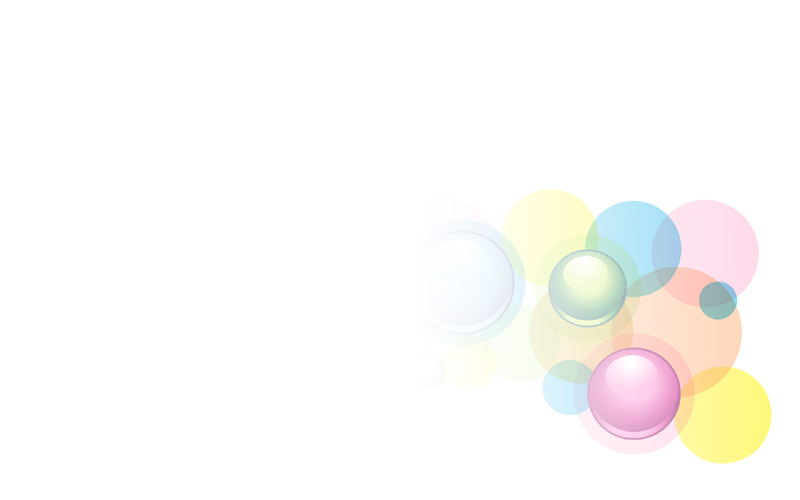 We have 8 flavors
Next
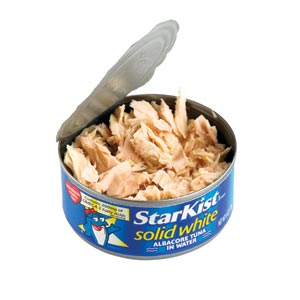 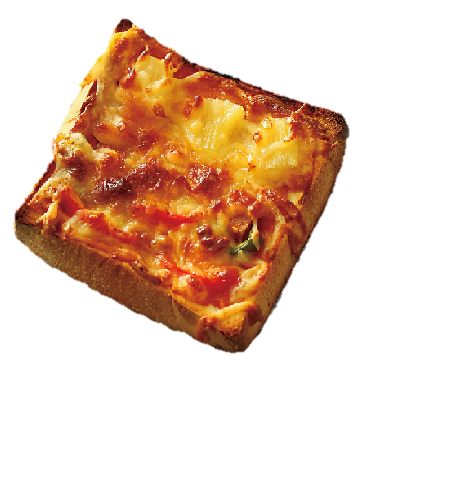 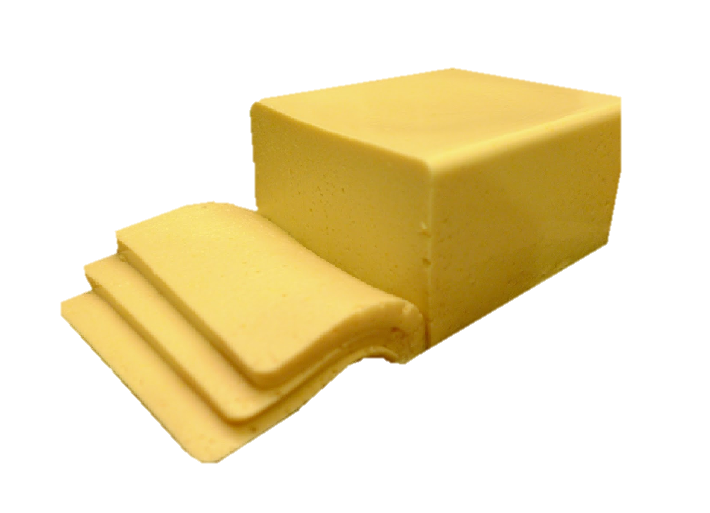 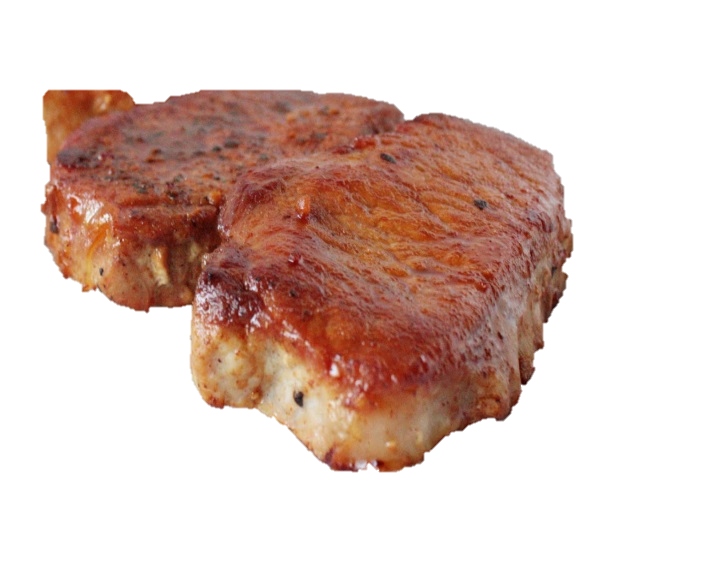 4. Hawaii
1. Tuna
2. Pork
3. Cheese
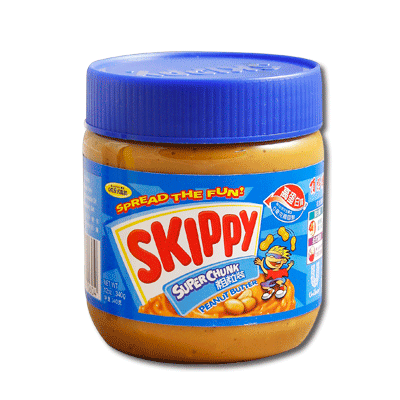 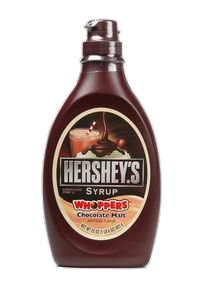 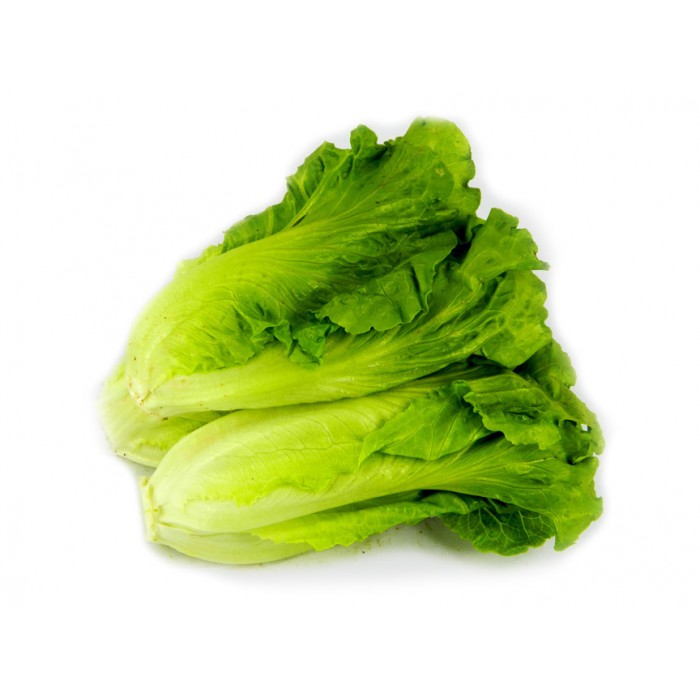 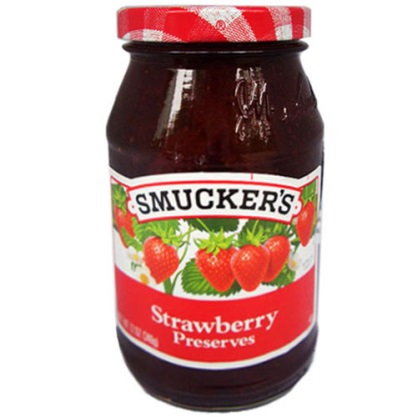 8. Chocolate
5. Vegetable
6. Strawberry preserve
7. Peanut
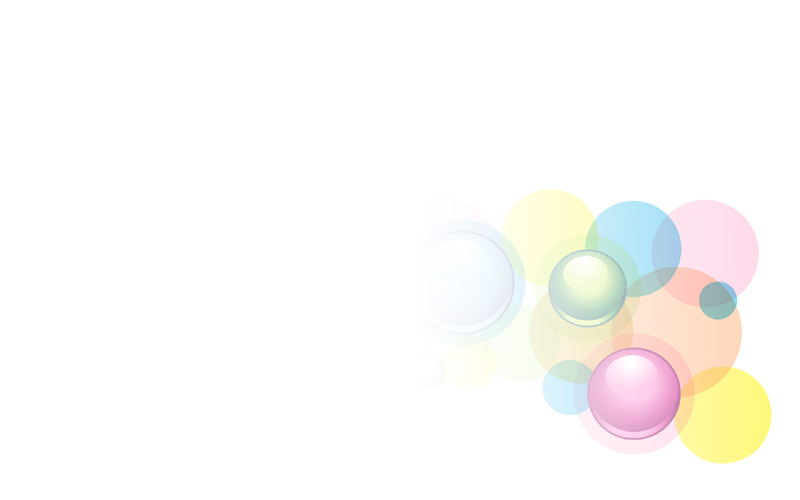 Our Ingredient
Where is our store
You don’t need to worry where our ingredient come from or is it fresh or not.
We transport the best ingredient to the machine every morning, afternoon and evening. Therefore, you don’t need to worry is it fresh or not.
Our ingredients are all making by our own industry and they have got CAS(Chinese Agricultural Standards) and GMP(Good Manufacturing Practice). It means our ingredient are good and healthy.
SandwichLi is your best choice
How to find us
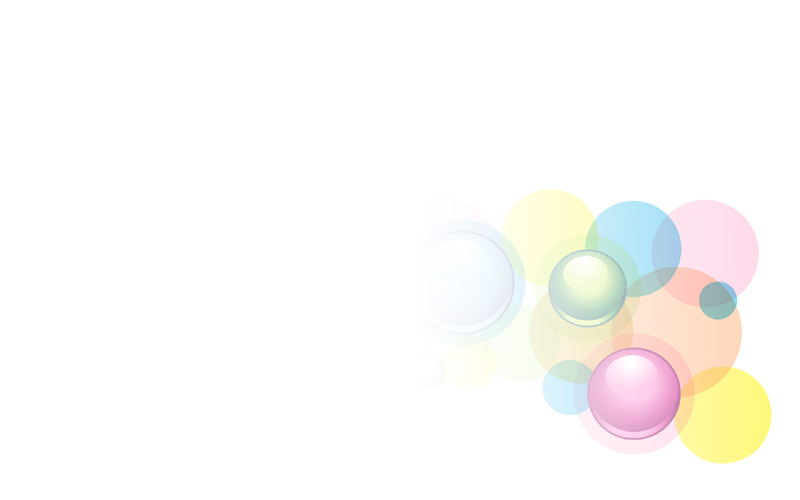 TEL: 02-29937568
Address: No.432, Xingfu Rd., Xinzhuang Dist., New Taipei City 242, Taiwan (R.O.C.)
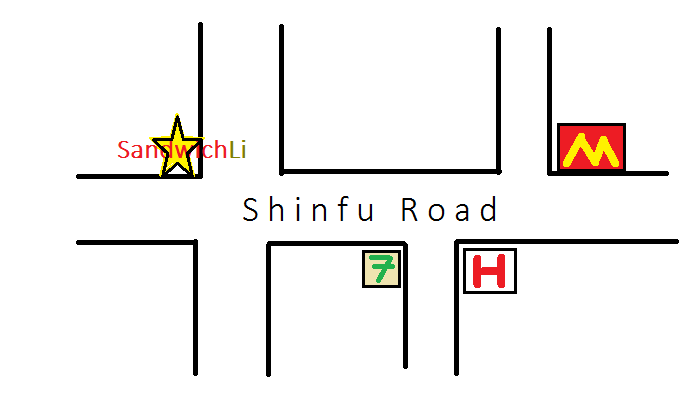